Hymns for Worship at Woodmont
386- Jesus is Coming Soon
265- Faith of our Fathers
189- When I Survey the Wondrous Cross
610- Because He Lives
335- Live for Jesus
576- Faith is the Victory
[Speaker Notes: Many are panicked and worried about the Coronavirus and it seems to be the only think that’s being talked about today.  As Christians we can be caught up in the frenzy and be so frazzled that we are choked by them so that we don’t bear fruit for God any longer (Luke 8:14).  Different views- this virus is just a hoax, it’s not real, maybe saying that from a perspective because their freedom is restricted from doing what they want right now (hate being isolated cooped up in the house)- 23 year old from Texas who said he had the virus on social media (even though he didn’t) to make a point that you can’t believe everything you read, arrested & put in a jail under a $1,000 bond.  Some will say that we are going to worship God no matter what the government says because Peter said we must obey God rather than men. With sincerity of heart, they might judge & condemn brethren who are afraid to meet.   But the church of Christ is not being singled out as all the other social gatherings over 10 are singled out. The governor said in a conference call that he wasn’t talking about churches for we have religious freedom. Our elders looked at what Tarrant County judge Glen Whitley said and determined that at the end of item #10 “provided that needed staff can produce audio/visual services for transmission”.  The elders took that to mean if a church can livestream, they can’t meet in person.  Woodmont does not have that capability so we can meet since we have the space to spread out and meet the 6 foot distancing guidelines.  Be careful not to judge or condemn our elders decision to have services as some might criticize that decision.  Also don’t judge & condemn those who didn’t come this morning who have to be isolated because of possible contact with a virus carrier, weakened immune systems or our elderly or out of safety concerns as all are vulnerable to the virus. It is a worrisome time but Jesus has the cure for worry just as He has the only cure for the spiritual pandemic of sin which we discussed last week.]
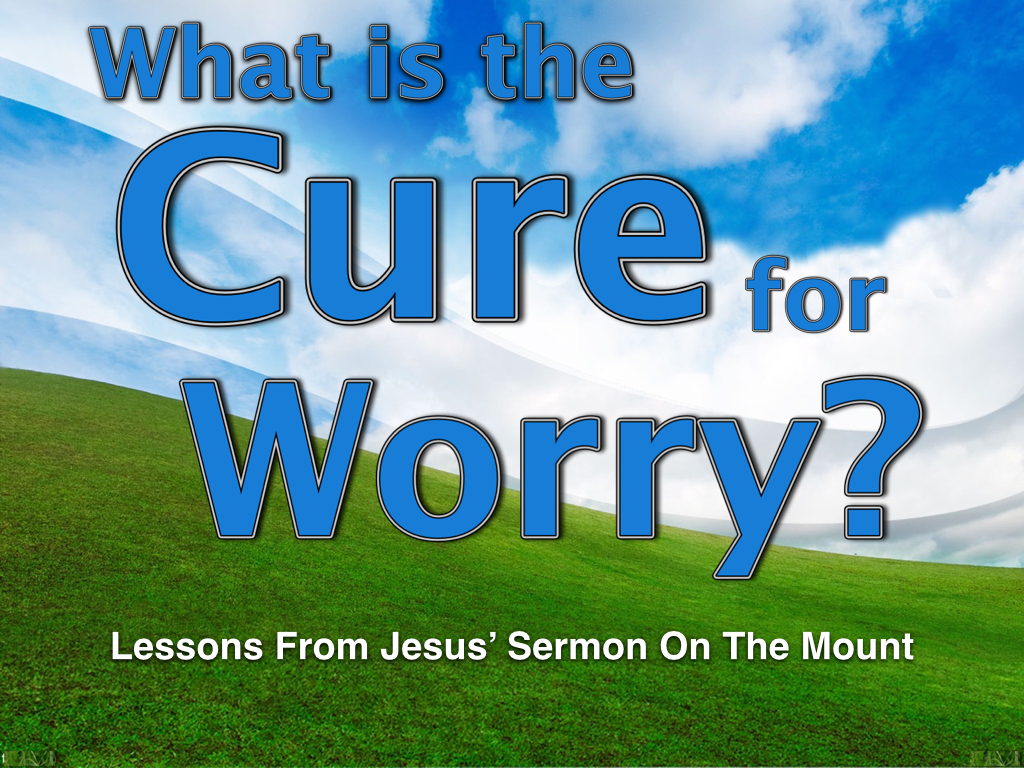 [Speaker Notes: Jesus uses this word 6X in the Sermon on the Mount which is translated worry in NASB merimnao {mer-im-nah'-o} "a part, as opposed to the whole") – properly, drawn in opposite directions; "divided into parts" (A. T. Robertson); (figuratively) "to go to pieces" because pulled apart (in different directions), like the force exerted by sinful anxiety (worry). Positively, 3309 (merimnáō) is used of effectively distributing concern, in proper relation to the whole picture (cf. 1 Cor 12:25; Phil 2:20).]
[Speaker Notes: Since God has given us our very lives, we can trust Him to give us what we need for our bodies. He will take care of you thru everyday o’er all the way.  He will take care of you, God will take care of you.  God feeds the birds and you are of greater value to Him than them. If God does not forget one single sparrow (which isn’t worthy very much), do you think that He will forget about you and the fears that you are facing?  Lord I Believe- I can’t doubt or be deceived. The eye that sees each sparrow fall, His unseen hand is in it all.“  God made everyone and wants them to seek after Him. “Cast all your care upon Him because He cares for you” (Health, job, financial, family issues)]
[Speaker Notes: Since God has given us our very lives, we can trust Him to give us what we need for our bodies. He will take care of you thru everyday o’er all the way.  He will take care of you, God will take care of you.  God feeds the birds and you are of greater value to Him than them. If God does not forget one single sparrow (which isn’t worthy very much), do you think that He will forget about you and the fears that you are facing?  Lord I Believe- I can’t doubt or be deceived. The eye that sees each sparrow fall, His unseen hand is in it all.“  God made everyone and wants them to seek after Him. “Cast all your care upon Him because He cares for you” (Health, job, financial, family issues)]
[Speaker Notes: Fear the punishment in hell over the fear of getting the virus.  Yes take proper precautions as we discussed last week.  The Lord still cares for you in times of crisis like this.  Don’t doubt it or blame Him!   Lord I Believe- I can’t doubt or be deceived. The eye that sees each sparrow fall, His unseen hand is in it all.“  God made everyone and wants them to seek after Him. “Cast all your anxiety upon Him because He cares for you” (Health, job, financial, family issues)]
[Speaker Notes: The disciples failed many times to trust in Jesus because they doubted whether God would take care of them and they had to be rebuked. But Jesus immediately saved Peter.  Don’t doubt whether Jesus will help you in your time of need.]
[Speaker Notes: Martha was distracted preparing food for Jesus who got so frustrated that she demanded that Jesus tell her sister to help.  But Mary was merimnao (concerned) about listening to Jesus which was the right thing to do.  Instead of doubting & being distracted because of anxiety, let us be concerned (merimnao) and devoted to do God’s will.  We can easily be distracted with all the hand washing 100X a time, wiping down all of the door handles, being isolated, distracted by all the physical things, easily get frustrated with family members as we are likely around them most of the time now.  Are we sitting at the Lord’s feet listening to His word so that we won’t be anxious.  During the present distress about marriage pointing out that w/o a spouse you have undistracted devotion to the Lord.]
[Speaker Notes: Jesus overcame death, we don’t have to be a slave to it.  We will be resurrected from the dead never to die again!]
[Speaker Notes: Are you worried about the future/how long this will last or how long you will live? Many worry themselves to an early grave over things they cannot control.  Doctor says that you are terminal and gives you a certain time to live or you go into hospice care!  Job suffered the loss of everything that he had including his 10 children, he lost his health with painful boils, his wife tells him to curse God and die, his friends believe that he must have sinned very badly and try to get him to repent so that he will be blessed again.  In the midst of all that he said, “I know that My Redeemer Lives”.]
[Speaker Notes: We don’t have to fear death any longer- I know that My Redeemer lives and He makes intercession for the saints as our merciful and faithful High Priest (Heb. 4:14-16).]
[Speaker Notes: Martha believed that Jesus Christ was the Son of God and that He is the resurrection and the life.  You don’t have to worry about things you can’t control or death because I know that My Redeemer lives.]
[Speaker Notes: When you are focused on your own life & no one else’s (don’t think of God’s will), you generally worry about events that you can’t control like this virus & your life will always depend on the circumstances.  Emotions fluctuate up & down as with this virus & the restrictions we face. When bad things happen, you are more likely to say or do things which can hurt others deeply & even cause division in the body.  Even though Jesus healed many people and taught them the truth the Jews persecuted him, but He was thinking of them and died for their sins and yours and mine.  Think of others before yourself.  Merimnao (be concerned about others) not yourself which leads to anxiety.]
[Speaker Notes: Timothy was genuinely concerned about brethren and so should we in the midst of this crisis.  We are not going to look down on brethren who decide not to meet here with us today as those who are weak in the faith and need to be rebuked for their lack of faith or think they are too worried or panicked to come.  We aren’t going to look down our nose on other brethren or condemn them for not meeting because they are genuinely concerned about their brethren.  If we don’t have the same care it it may lead to division (1 Cor. 12:25).]
[Speaker Notes: The rich young ruler kept all the commandments but didn’t put God first and walked away from eternal life.  The disciples were learning lessons that was designed to help them realize that the Lord’s kingdom must come first and you can’t buy your way into heaven.]
[Speaker Notes: If God can clothe the lilies and grass of the field will he not be able to provide clothing for you?   Jesus rebukes them for their lack of faith in God.  Your Father knows that you have to eat, drink, and be clothed to survive in this world but don’t worry about it.]
[Speaker Notes: We must learn to surrender all to Jesus!  Store up treasures in heaven.]
[Speaker Notes: Don’t fear those who kill the body but are unable to kill the soul but fear Him who is able to destroy both soul and body in hell.  But I am worried about this virus killing so many people and that’s all I hear on the radio, TV, or read on the internet.  Listen to Jesus, don’t fear the virus, protect yourself, listen to Jesus you are more valuable than the many sorrows.  Be more concerned about your spiritual, than your physical condition. Deny yourself, take up your cross and follow Jesus .  Surrender it all to Jesus (Phil. 4:6ff).]
[Speaker Notes: Don’t fear those who kill the body but are unable to kill the soul but fear Him who is able to destroy both soul and body in hell.  But I am worried about this virus killing so many people and that’s all I hear on the radio, TV, or read on the internet.  Listen to Jesus, don’t fear the virus, protect yourself, listen to Jesus you are more valuable than the many sorrows.  Be more concerned about your spiritual, than your physical condition. Deny yourself, take up your cross and follow Jesus .  Surrender it all to Jesus (Phil. 4:6ff).]
[Speaker Notes: How can you face tomorrow? Because He Lives I can face tomorrow, because He lives all fear is gone; because I know He holds the future, and life is worth the living just because He lives.” Because Jesus has been resurrected from the dead and is alive sitting at the right hand of God interceding for the saints (you) and has promised to come back for the faithful and give you eternal life where there will be no more reason to worry.]
[Speaker Notes: future, and life is worth the living just because He lives.” Because Jesus has been resurrected from the dead and is alive sitting at the right hand of God interceding for the saints (you) and has promised to come back for the faithful and give you eternal life where there will be no more reason to worry.]
[Speaker Notes: We don’t have to worry about anything.  We pray and give it to God and we have the promised peace.  It is an opportunity for our gentle spirit to be made known to all people in the midst of crisis that we are trusting in our God while the whole world is going crazy]
[Speaker Notes: How can I do that?  By not borrowing tomorrow’s problems today!  Live one day at a time.  Don’t live for yourself, but for Him who died.  But I’ve done so many sinful things and don’t feel that I can face the consequences of my sin in the future.  Think of Paul who persecuted and try to destroy the church, yet he was able to teach the lesson, “Forgetting the things which are behind and reaching forward to lies I press on towards the goal of the upward call of God in Christ Jesus”.  All you can do is get forgiveness for the past (obeying the gospel or repenting and confessing your sins), you can’t change it!]
[Speaker Notes: How can I do that?  By not borrowing tomorrow’s problems today!  Live one day at a time.  Don’t live for yourself, but for Him who died.  But I’ve done so many sinful things and don’t feel that I can face the consequences of my sin in the future.  Think of Paul who persecuted and try to destroy the church, yet he was able to teach the lesson,]
[Speaker Notes: Are you trusting that God will take care of you in this crisis and provide for your needs or do you doubt it and are distracted and torn apart by the virus?  Do you realize that Your Redeemer lives or are you worried about what’s going to happen.  Are you concerned about your brother’s needs or only your own.  Next slide.]
[Speaker Notes: Are you seeking first the kingdom of God and surrendering all to Jesus or surrendering to your anxieties about this virus leading to depression, despondency, and discouragement.  Do you have the faith that because of His resurrection you can live one day at a time and go to heaven or are you borrowing tomorrow’s troubles today?  Burdens are lifted at Calvary, Jesus is very near!  Obey the gospel or be restored!]
Hymns for Worship at Woodmont
386- Jesus is Coming Soon
265- Faith of our Fathers
189- When I Survey the Wondrous Cross
610- Because He Lives
335- Live for Jesus
576- Faith is the Victory
[Speaker Notes: Many are panicked and worried about the Coronavirus and it seems to be the only think that’s being talked about today.  As Christians we can be caught up in the frenzy and be so frazzled that we are choked by them so that we don’t bear fruit for God any longer (Luke 8:14).  Different views- this virus is just a hoax, it’s not real, maybe saying that from a perspective because their freedom is restricted from doing what they want right now (hate being isolated cooped up in the house)- 23 year old from Texas who said he had the virus on social media (even though he didn’t) to make a point that you can’t believe everything you read, arrested & put in a jail under a $1,000 bond.  Some will say that we are going to worship God no matter what the government says because Peter said we must obey God rather than men. With sincerity of heart, they might judge & condemn brethren who are afraid to meet.   But the church of Christ is not being singled out as all the other social gatherings over 10 are singled out. The governor said in a conference call that he wasn’t talking about churches for we have religious freedom. Our elders looked at what Tarrant County judge Glen Whitley said and determined that at the end of item #10 “provided that needed staff can produce audio/visual services for transmission”.  The elders took that to mean if a church can livestream, they can’t meet in person.  Woodmont does not have that capability so we can meet since we have the space to spread out and meet the 6 foot distancing guidelines.  Be careful not to judge or condemn our elders decision to have services as some might criticize that decision.  Also don’t judge & condemn those who didn’t come this morning who have to be isolated because of possible contact with a virus carrier, weakened immune systems or our elderly or out of safety concerns as all are vulnerable to the virus. It is a worrisome time but Jesus has the cure for worry just as He has the only cure for the spiritual pandemic of sin which we discussed last week.]